COMUNICACIÓN | HABLAR
VERIFICA TU COMPRENSIÓN
Coloca una tilde si estás de acuerdo o en desacuerdo con cada uno de los enunciados a continuación. Luego, sigue las indicaciones de la parte inferior de la página para calificar qué tan bien comprendes el poder de tus palabras.
TOTAL
Suma la cantidad de tildes de la columna “De acuerdo” y escribe el total en la parte inferior. Luego, compara tu puntaje con la clasificación que aparece a continuación. Tu clasificación te informará qué tan bien comprendes el poder de tus palabras.
© 2022 OVERCOMING OBSTACLES
7–10 = BASTANTE CONSCIENTE AL RESPECTO 
0–3 = NO TIENES NI IDEA
11–14 = TOTALMENTE AL TANTO
4–6 = MUY POCO AL TANTO
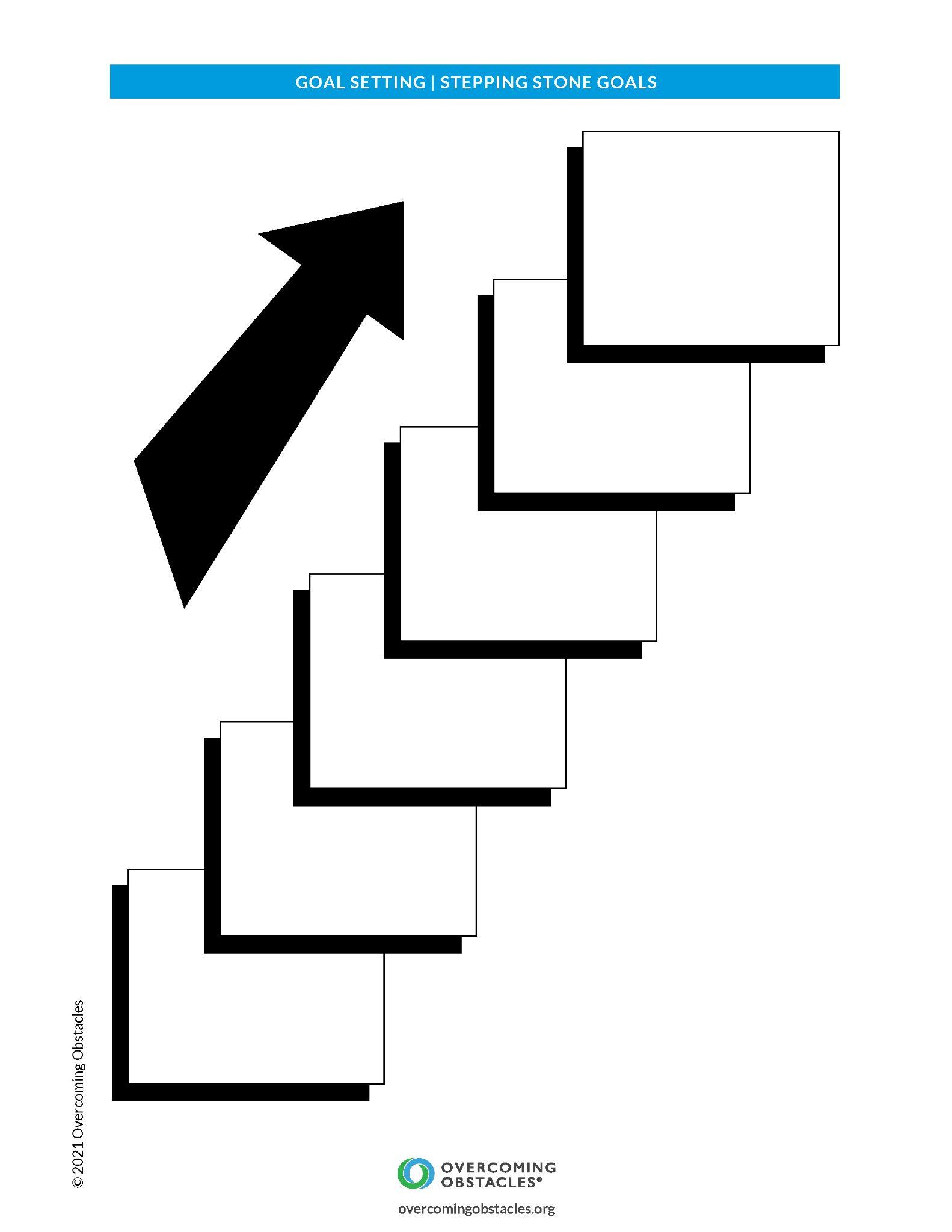